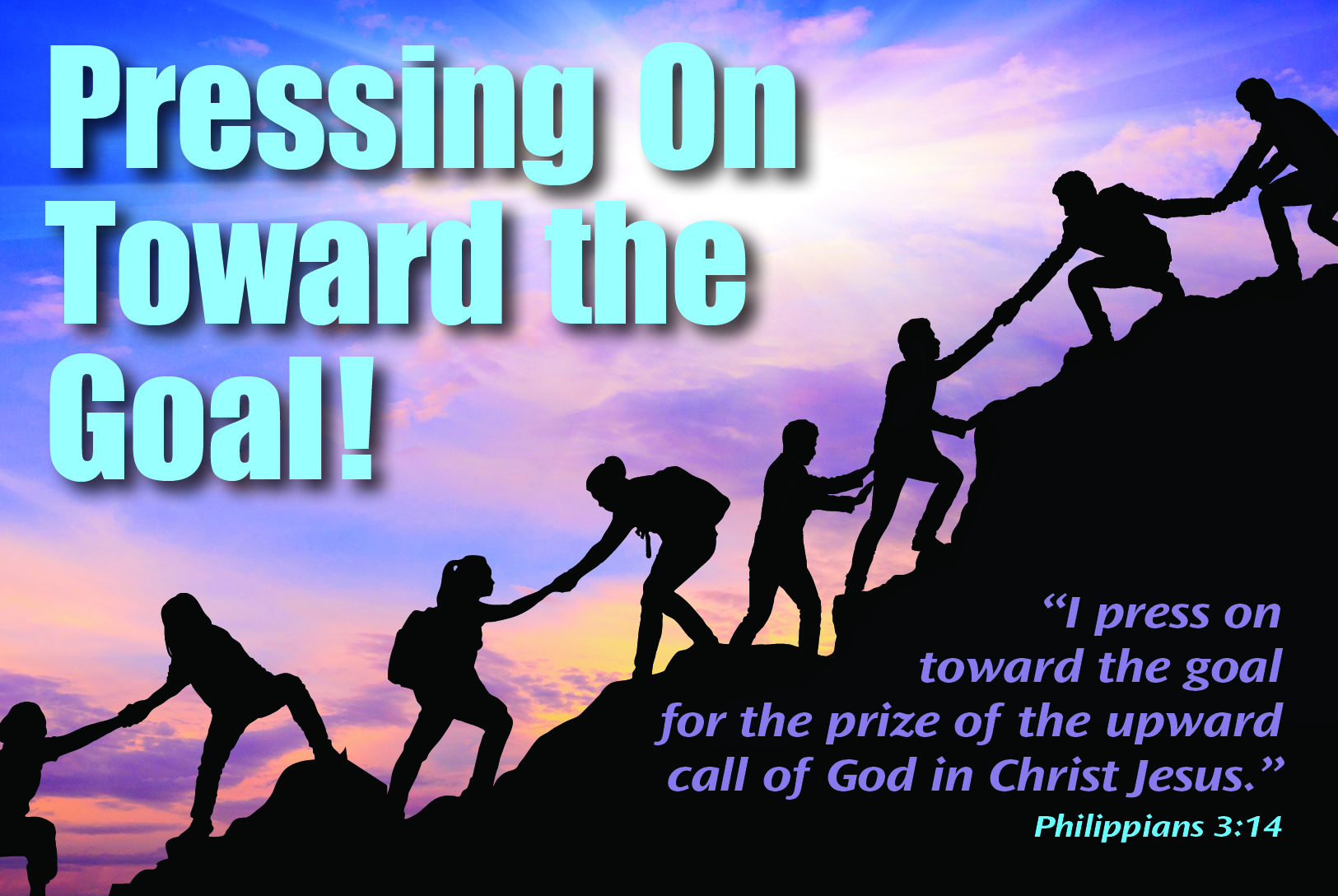 Connections Between Ezekiel and Jeremiah


Priests called to be prophets (Jer. 1:1; Ezek. 1:3)

Spoke against Israel’s elders & prophets (Jer. 23:1ff; Ezek. 13:1ff; 34)

Destruction of Jerusalem (Jer. 6; Ezek. 24)

Each person responsible for their sins (Jer. 31:30; Ezek. 18:20) 

New Covenant (Jer. 31:31ff; Ezek. 36:24ff)
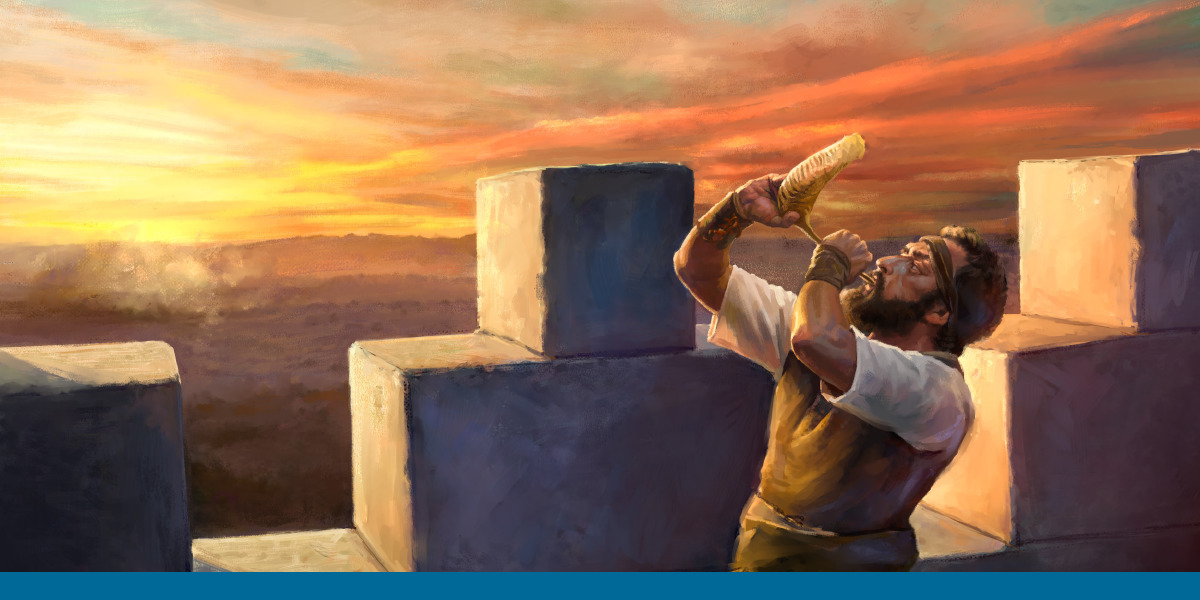 Pressing on Toward the Goal of Watching Out for One Another
Ezekiel 2:8-3:3


God’s Word is complete



Sweet & Delightful 



Bitterness
Ezekiel 3:4-11

Given every opportunity to hear and have no excuse (cf. Rom. 1:20)


Commands His children to share His Word (cf. Deut. 6:6f)


Refuse to Listen due to calloused heart (cf. Isa. 6:10; Matt. 13:15ff)
Ezekiel 3:12-15


Consecration of a priest (cf. Lev. 8)


Mourning (cf. Gen. 50; Job 2)


Righteous Indignation 


No desire
Ezekiel 3:16-21

Watch & Warn of Threats

Look for friend or foe

Positioned on Walls & Towers

Protection during harvest time

Biblical References for watchman: 2 Sam. 18:24ff; 2 Kgs. 9:17; Neh. 7:3; Jer. 31:6, etc.
Ezekiel 3:16-21

Thus Says the LORD!

Warn the wicked
Fail to warn—Wicked & Ezekiel will perish
Fail to heed warning—Wicked perish/Watchman spared

Warn the righteous
Fallen brethren—Fail to warn results in their death & yours
Remain faithful—Brethren delivered & Watchman as well
Ezekiel 33

Wicked can & will be saved--Repentance


Righteous can & will perish—Disobedience


“When a man sins he is eternally separated from God unless he repents. When a sinner sins and I say nothing to him I have not turned away his path to eternal spiritual  death. I have in effect spiritually murdered the man.”
Ezekiel 3:22-27

I AM GOD

I AM in charge

Speak when told

Only MY words you will say

People will either listen or they won’t
Applications

SHARE THE GOSPEL!


Most will NOT obey


We are NOT to blame for those that refuse the Good News


All held accountable